MARKETINGOVÁ KOMUNIKACE  (XMK)3. přednáškaTéma: Psychologie a marketingová komunikace;             úloha emocí
Studijní program: Ekonomika a managementObor: Ekonomika a management malých a středních podnikůRočník: 1.Typ studia: navazující (NMgr.)Forma: prezenční
PhDr. Ing. Mgr. Renáta Pavlíčková, MBA
renata.pavlickova@mvso.cz

Olomouc, LS 2022/2023
OBSAH PŘEDMĚTU
Úvod do marketingové komunikace
Komunikační proces a modely marketingové komunikace (AIDA, ATR, DAGMAR)
Psychologie a marketingová komunikace; úloha emocí
Integrované marketingová komunikace a digitální transformace
Komunikační mix a životní cyklus produktu
Reklama – proces plánování reklamy, druhy reklamy, média, reklamní agentury, měření účinnosti reklamy
Podpora prodeje – cíle, formy, nástroje podpory prodeje zaměřené na spotřebitele
Osobní prodej – podstata a cíle, proces osobního prodeje, personální řízení osobního prodeje
Public Relations – typy PR, nástroje PR, krizová komunikace; přímý marketing – nástroje přímého marketingu, práce s databázemi, etické problémy přímého marketingu
Mezinárodní marketingová komunikace
Marketingová komunikace na internetu; sociální sítě (virální marketing, WOM)
Trendy marketingové komunikace v 21. století (neuromarketing, product placement, guerillová reklama, mobilní marketing, advergaming)
Kognitivní věda
Kognitivní věda (z latinského cognoscere = poznávat) se zabývá interdisciplinárním výzkumem mysli a jejích procesů.
Interdisciplinární obor studující vědomí a myšlení člověka z celé řady úhlů.
Zahrnuje disciplíny, jako např. psychologie, neurověda, lingvistika, antropologie, filozofie, behaviorální ekonomie, umělá inteligence.
Předmětem výzkumu kognitivní vědy je mysl, její struktura a operace, například myšlení, inteligence, paměť, vnímání, pozornost, vědomí či jazyk. 
Metody zkoumání jsou rozmanité a specifické pro dané disciplíny. Patří mezi ně např. psychologické experimenty a výpočetní modelování.
Disciplíny tvořící základ kognitivní vědy
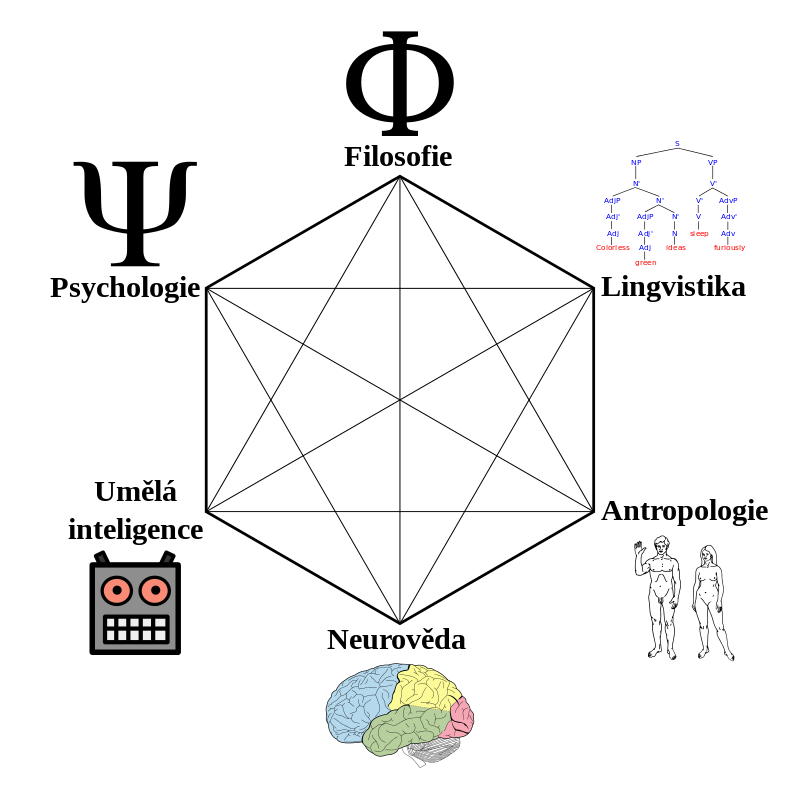 Lingvistika –  neboli jazykověda je věda zkoumající přirozený jazyk.
Antropologie – věda o člověku v nejširším slova smyslu. Fyzická antropologie studuje lidské tělo, od anatomie se liší hlavně zájmem o vznik a vývoj člověka. Kulturní a sociální antropologie se zabývá člověkem jako společenskou a kulturní bytostí.
Psychologie
Psychologie – z řeckého „psyché“ (duševno, duch, dech) a „logia“ (věda, výzkum, nauka o duševnu).
Je to věda, která studuje lidské chování, mentální procesy a tělesné dění včetně jejich vzájemných vztahů a interakcí (souhrnně označované jako psychika) a snaží se je popsat, vysvětlit a predikovat. 
Cílem psychologie je také získané poznatky využít ke zvýšení lidské spokojenosti a zdraví, prostřednictvím psychoterapie jich lze navíc využít i k léčebným účelům.
Psychologie má široké pole zájmu. 
Psychologie se zaobírá se výzkumem od mezilidských vztahů, přes možnosti učení a osobnostní vlastnosti, až po biologické pozadí lidského myšlení.
Oblasti psychologie
Podle předmětu zkoumání se dělí na dílčí obory:
Základní – mají nejobecnější charakter, jsou teoretické. Patří sem zejména biologická psychologie, obecná psychologie, vývojová psychologie, psychologie osobnosti, sociální psychologie; občas sem bývá zařazována i psychopatologie a psychologie životního prostředí.
Aplikované – zkoumají psychické jevy, které se projevují v souvislosti s určitou praxí a snaží se o praktickou aplikaci obecných teoretických přístupů. Patří sem například klinická psychologie, psychologie práce, forenzní psychologie či pedagogická psychologie.
Speciální – obsahuje disciplíny odvozené od výše uvedených s relativně úzkým oborem studia. Je to například psychometrika, psycholingvistika či psychodiagnostika.
Vnímání (percepce)
patří mezi tzv. kognitivní, tj. poznávací procesy psychiky a je součástí komplexnějšího procesu zpracování informací jejich příjemcem,
vycházíme z předpokladu, že chování člověka je založeno na vnímání toho, co považuje za realitu,
propojenost vnímání s výsledným chováním,
proces percepce je součástí dalších procesů, např. pozornosti, interpretace, paměti,
proces percepce je úzce spojen s procesem cítění (nejde o synonyma).
Cítění
nazýváme také smyslovým vnímáním (angl. sensation),
cítění předchází vnímání, přičemž hranici mezi těmito procesy nelze jednoznačně definovat,
znamená detekci podnětů (z prostředí či nitra jedince) smyslovými receptory a jejich transformaci do kódů vysílaných do mozku, 
vnímání (kognitivní vnímání, angl. perception) znamená organizování a interpretaci těchto senzorických vstupů.
MAO faktory
z angl. Motivation (motivace), Ability (schopnost), Opportunity (příležitost),
tyto faktory jsou známé zejména v souvislosti s Modelem pravděpodobnosti zpracování,
jsou to klíčové determinanty teorie reklamy, které určují efektivní zpracování reklamního sdělení.
Faktory ovlivňující vnímání
na vnímání reklamy ze strany recipienta působí celá řada vlivů ze skupin faktorů:
faktory fyziologické – smysly, mozkové buňky, nervy, věk, pohlaví,
faktory psychické – psychické vlastnosti (postoje, zkušenosti, vědomosti, schopnosti, zájmy), psychické stavy (potřeby, buzení, stres, pozornost, nálada), psychické procesy (kognitivní, emocionální, motivační),
faktory sociální – mikrosociální (rodinné hodnoty), mezosociální (role, status, pozice), makrosociální (etnikum, kultura, gender),
faktory situační – kontext/okolnosti, médium/zdroj sdělení, denní doba, fyzikální charakteristiky prostředí.
Podprahové vnímání
kontroverzní téma (zejména ve spojení s problematikou mediální manipulace),
kontroverze podprahového vnímání není výsledkem jeho povahy, ale především jeho účinků,
podprahovým vnímáním rozumíme ten případ, při kterém nevzniká subjektivní zkušenost, že daný element vůbec vnímáme; jde o vnímání pod hranicí vědomí,
patří sem pojmy: efekt pouhého vystavení, evaluativní podmiňování, vliv podprahového působení na změnu postoje, spotřebitelský výběr.
Persuase
persuase – je využití sdělení k ovlivnění jejího recipienta,
je součástí našeho života a setkáváme se s ní denně,
je základním stavebním prvkem většiny reklam,
existuje ve dvou formách: 
1) snažíme se přesvědčit o něčem jiné lidi, 
2) lidé se snaží přesvědčit nás.
Emoce
základem našeho rozhodování jsou emoce (většina lidí si to vůbec nepřipouští),
význam emocí v reklamě je stále více odhalován, uznáván a využíván,
princip: lidé myslí a lidé cítí,
myšlení nelze oddělit od emocí a naopak,
recipienti reklamy si vytváří k ní, k jejímu obsahu a provedení určitý vztah,
emoce, které vznikají jako výsledek činnosti člověka, tyto činnosti zpětně ovlivňují, a to v jejich průběhu, organizaci a dynamice,
reklamní tvůrci stále více využívají emotivní apely, provedení reklamy je plné příběhů, humoru, zábavy atd. (důvod: aby se reklama líbila, aby reakce na reklamu byly pozitivní, aby se pozitivní postoj přenesl také na postoj k propagované značce),
Emoce
definice emocí dle Du Plessise: „osobitý mentální stav, někdy doprovázený tělesnými změnami, výrazy a činy“,
z pohledu fungování reklamy obecně platí, že emoce představují určité psychické procesy, které vyjadřují subjektivní vztah člověka k situacím, jevům, projevům (emoce mají silně subjektivní charakter),
emoce existují ve dvou protipólech jako: negativní/záporné a pozitivní/kladné emoce,
emoce jsou neopakovatelné – tzn., že pokud první zhlédnutí reklamy vzbudí silné emoce, při jejím opakování již síla emocí poklesne,
emoce jsou také podmíněné, setrvačné,
emoce se dělí: 
1. primární (jsou všem lidem společné a znatelné podle chování – např. pocit, hněvu, strachu, znechucení, překvapení, smutku, radosti), 
2. sekundární (vina, hrdost, žárlivost),
Emoce
reklama pracuje s celou škálou lidských emocí,
emoce jsou silně propojení i s pozorností (klíč ke zbývajícím fázím procesu zpracování informací z reklamy,
nostalgické reklamy – pocit touhy po časech minulých,
negativní působení emocí ve vztahu k reklamě – např. „znechucení“, slabý odborný zájem o tyto reklamy, 
reklamy založené na působení strachu – evokuje emocionální odpověď na hrozbu, která vyjadřuje nebo naznačuje nebezpečí. Cílem je změnit postoj nebo chování vyvoláním úzkosti.
Emoce v marketingu
Autor: Jitka Vysekalová
Nakladatelství: Grada Publishing
Rok vydání: 2014
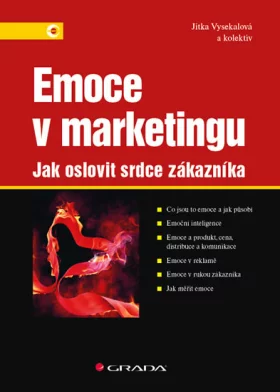 Neuromarketing
hledá odpovědi na otázky, co se děje v našem mozku v okamžiku, kdy jsme vystaveni stimulům v podobě reklamního sdělení, co je podstatou pozornosti, kterou příslušnému stimulu věnujeme, jaký je způsob uchování obsahu reklamy v naší paměti, zdali a jaké moce tento stimul vyvolává,
tyto reakce je možné měřit a následně vyhodnotit zjišťováním změn v mozkové a srdeční aktivitě, v dýchání, svalovém napětí, teplotě a vodivosti pokožky, reakcí zorniček, které v recipientovi vyvolává sledování reklamy,
centrální nervová soustava zahrnuje mozek a míchu,
lidský mozek představuje nejsložitější biologickou strukturu ze všech na Zemi existujících, je řídícím orgánem naší centrální nervové soustavy,
základní členění mozku: přední mozek, střední mozek, zadní mozek
výzkumy např. tvrdí, že našich 5 smyslů přijímá během každé vteřiny neuvěřitelných jedenáct milionů různých informací (vědomě jsme schopni zpracovat asi 40 z nich).
Herbert F. Krugman
odborník na reklamu a výzkumy trhu pracující v té době pro General Electric,
jeden z prvních průkopníků, který přinesl do této oblasti nové poznatky z oblasti mozkové činnosti,
Krugman definovat teorii, která potvrdla, že čtení a mluvení je funkcí levé mozkové hemisféry, zatímco vnímání obrazů pravé – proto je vhodným médiem levé strany tisk, pravé strany televize.
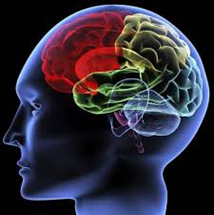 Neurologický přístup
rozděluje mozek do řady oblastí, a některým z nich jsou z pohledu reklamního působení přiřazovány různé specifické funkce,
např. amygdale se stará o integraci čichových a somatických vjemů, přináleží jí funkce zapamatování si věcí, které jsou spojeny s emocemi, např. emocemi strachu,
hypocampus – hraje významnou roli v oblasti zapamatování a následného vybavení reklamy (je také součástí limbického systému),
technologie eyetrackingu – jedna z nejznámějších metod, která je založena na principu sledování pohybu očí při vnímání určitého obrazu,
eyetracker – zařízení, které tyto pohyby sleduje, měří a zaznamenává; jedná se o speciální kameru,
Biometrický výzkum
další metoda využívaná v neuromarketingu,
cílem tohoto výzkumu je měřit fyziologické reakce těla na určité podněty,
reakce člověka jsou nevědomé, takže i v tomto případě je eliminováno zkreslení v důsledku subjektivních postojů probanda,
nejběžnější metody biometrického výzkumu: galvanometrie, pupilometrie, obličejová elektromyografie, srdeční tep a frekvence dýchání,
dlouhodobá paměť hraje významnou roli ve výběru značky, nikoliv však jedinou.

Galvanometr – je měřící přístroj pro měření malých elektrických napětí a proudů, používaný hlavně při fyzikálních měřeních. 
Pupillometrie – měření velikosti a reaktivity zornice, je klíčovou součástí klinické neurologické zkoušky u pacientů s nejrůznějšími neurologickými poraněními).
Pozornost
je duševní proces, jehož funkcí je vpustit do vědomí omezený počet informací,
v dnešní době je spotřebitel přehlcen reklamními sděleními a informacemi, přičemž pouze zlomku z nich je schopen věnovat pozornost, a to zejména omezené kapacitě mozku,
na situaci, kdy se pozornost stává vzácným zdrojem, někteří vědci reagovali pojmenováním dnešní doby „pozornostní ekonomikou“,
model fungování reklamy AIDA umísťuje pozornost hned na první místo,
základní vlastnosti pozornosti – pozornost je: 1. omezená, 2. selektivní, 3. stabilní,
pozornost je komplexní pojem, se kterým pracuje jak psychologie, tak neurologie,
Neuromarketing a reklama
Nové poznatky z neuromarketingu se velmi intenzivně promítají do oblasti reklamy, ať už z pohledu: 
eyetrackingu, 
metod biometrického výzkumu, 
pochopení a znalostí z oblasti fungování centrální nervové soustavy, 
procesu přijímání informací prostřednictvím pěti smyslů člověka, 
znalosti principu pozornosti jako duševního procesu.
Eyetracking
Sledování pohybu očí (Eye tracking) – je proces měření pohybu očí v hlavě, případně pohledu.
Sledování pohybu očí a pohledu má uplatnění ve studiu vizuálního vnímání a v diagnostice, v psychologii a v kognitivní vědě.
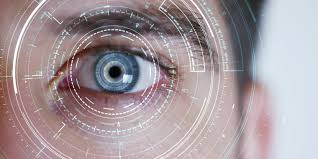 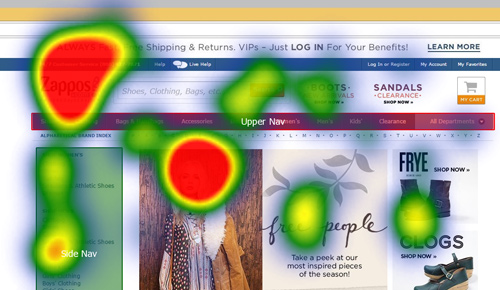 Děkuji vám za pozornosta těším se na příště